Noe
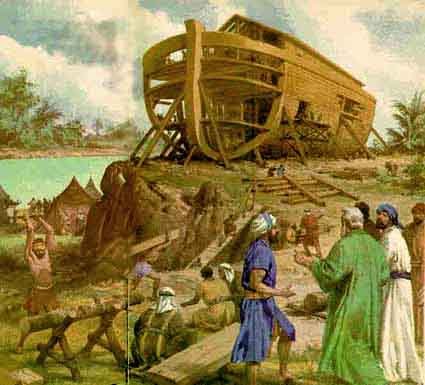 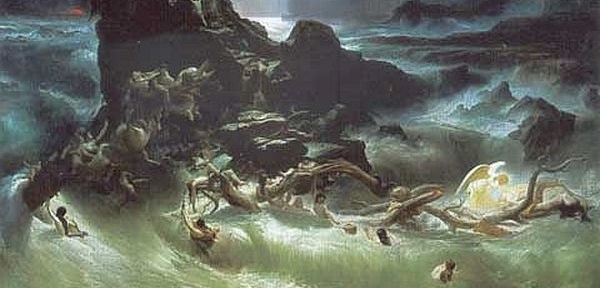 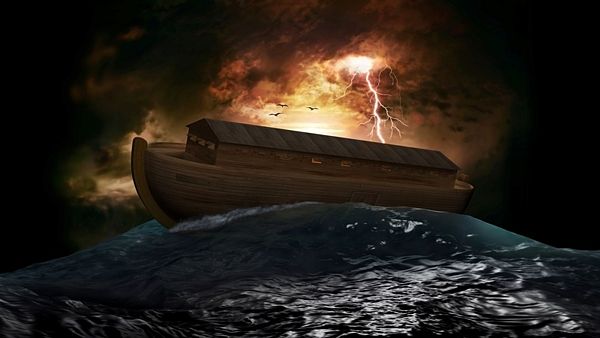 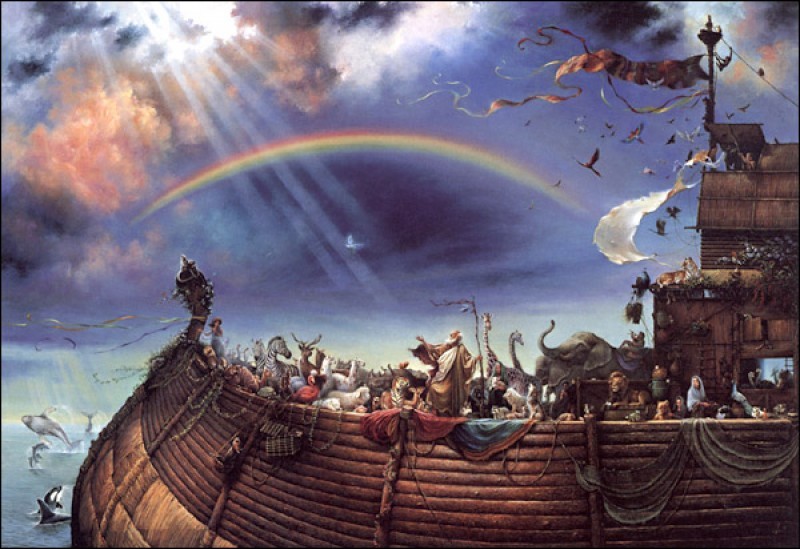 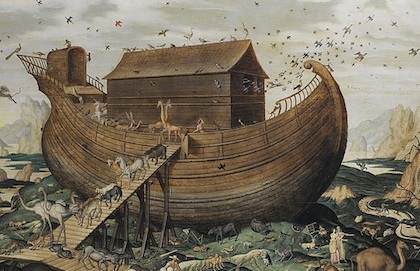 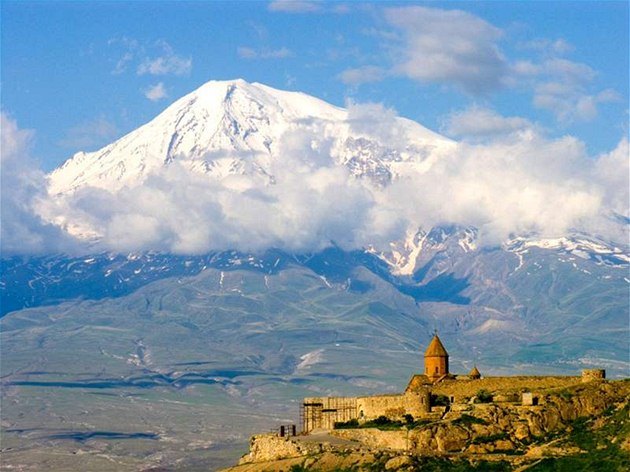 Aratat - Turecko
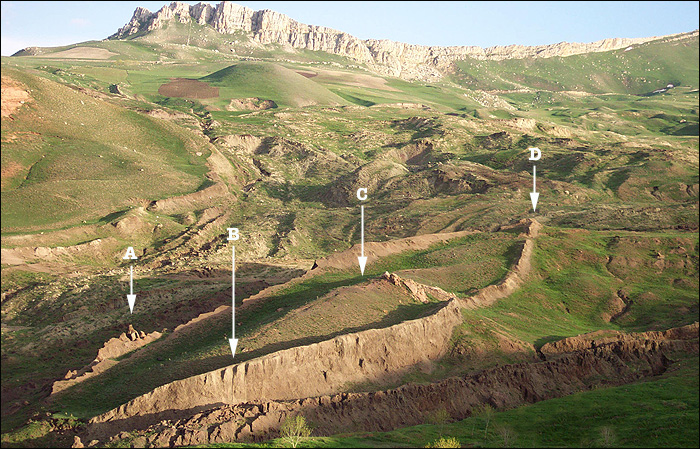 1959 letecké snímky
1977 výskum